Part 1
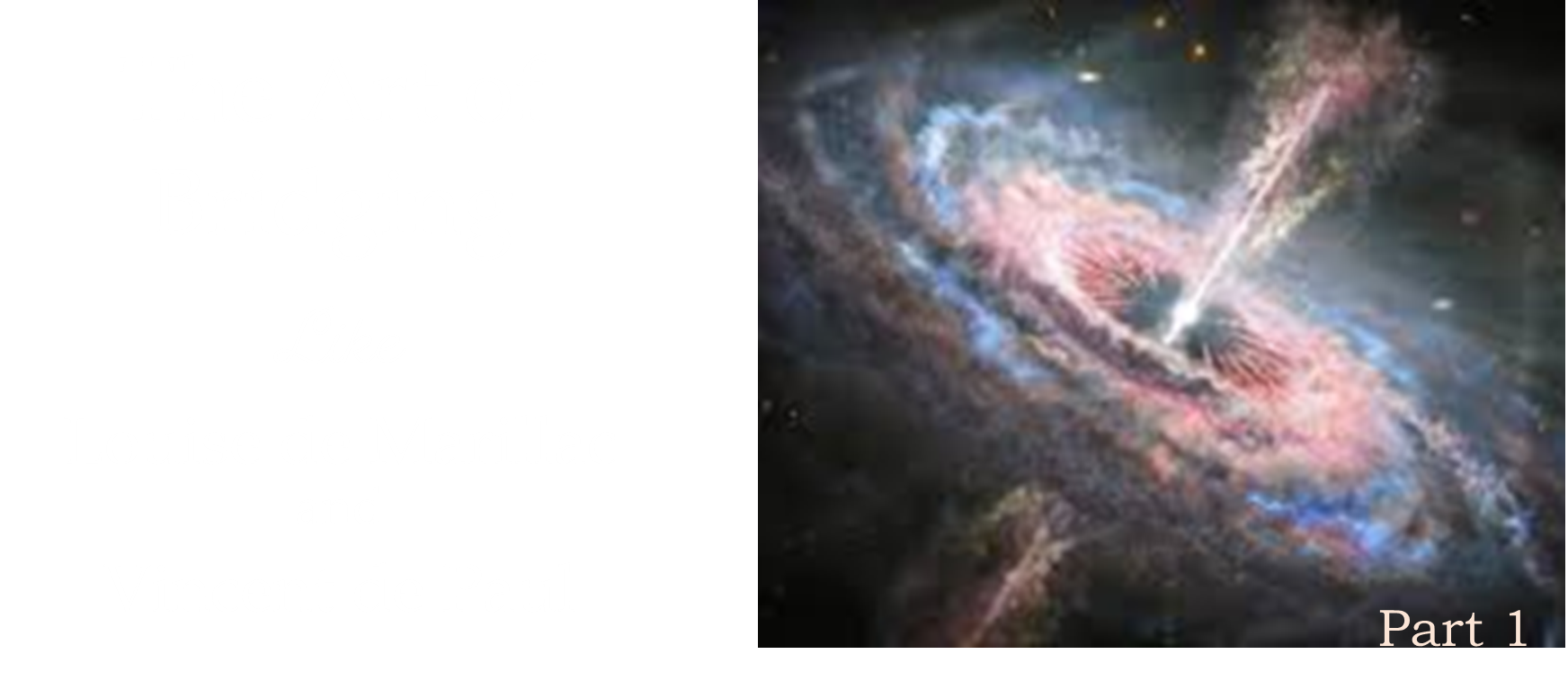 PART  1
1660 century edition
Linked in
Louise de Marillac
1591-1660
Vincent de Paul
1581-1660
Confraternity of Charity Châtillon-les-Dombes, 1617
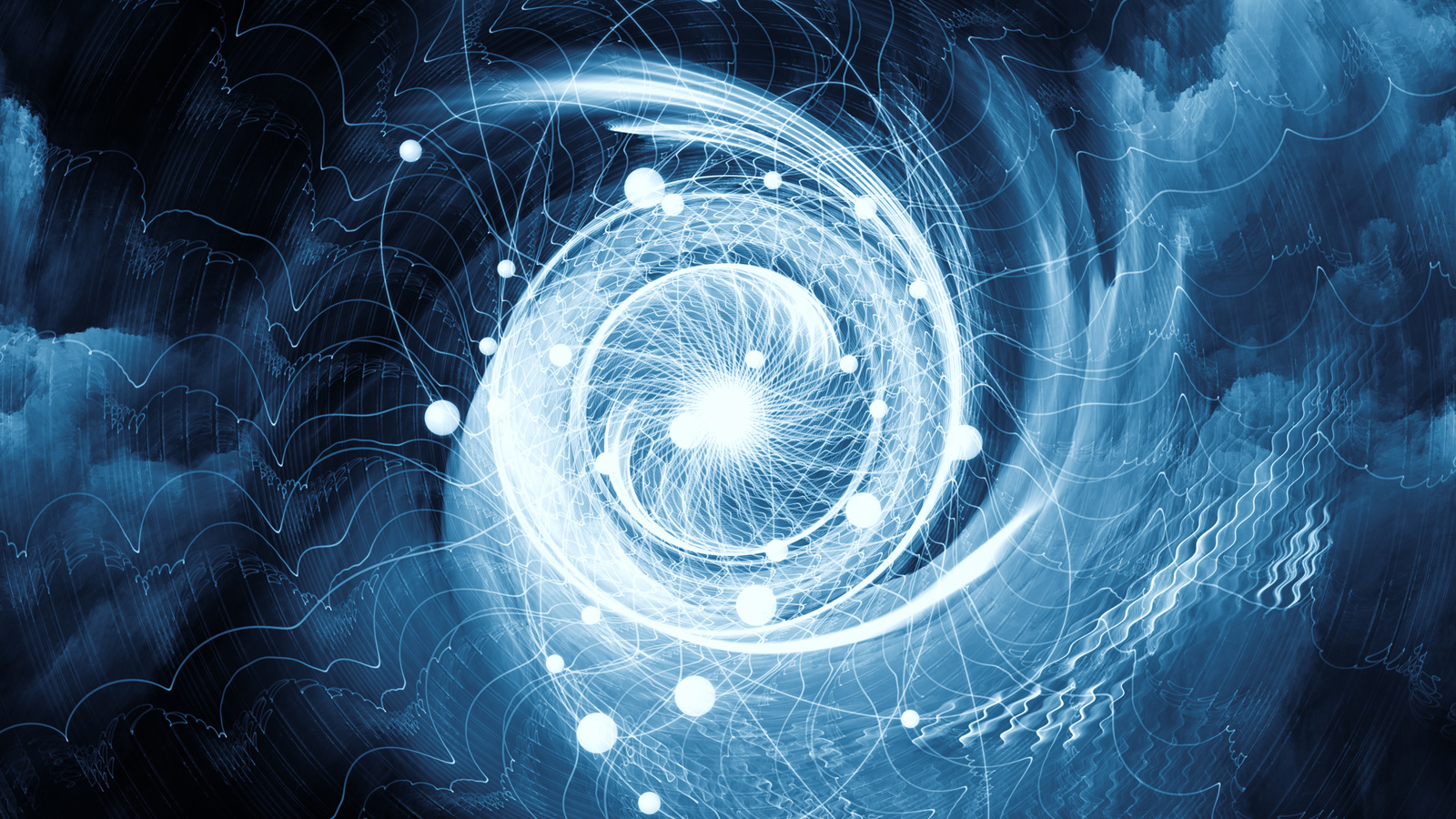 Dynamics of Bridging
Vincentian FoundationsRoots of the International Vincentian Family
1617 Confraternities of Charity (throughout the countryside and in Paris)
1625	Congregation of the Mission (priests and brothers)
1633	Daughters of Charity
1634	Ladies of Charity (today, International Association of Charity…AIC)
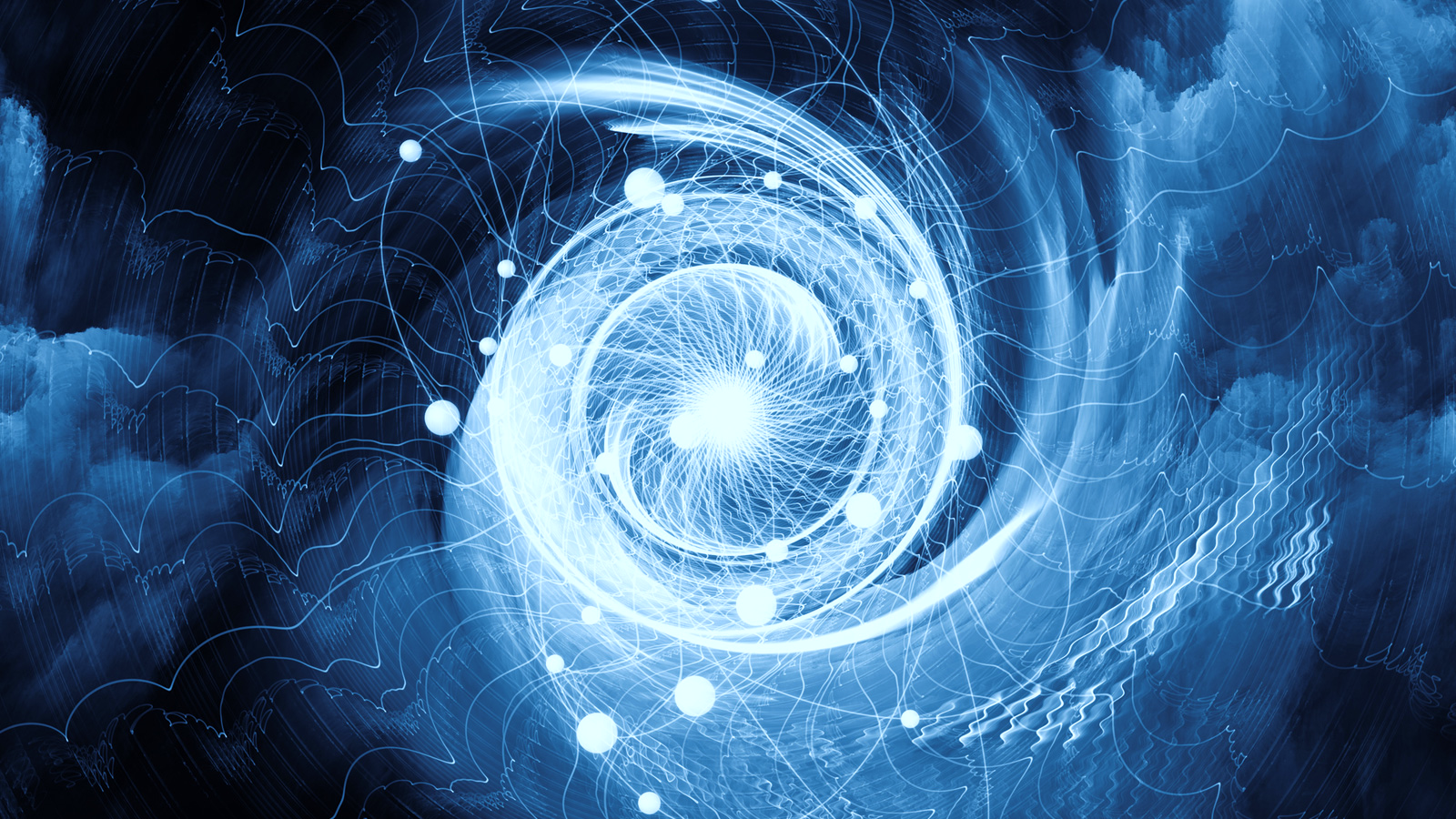 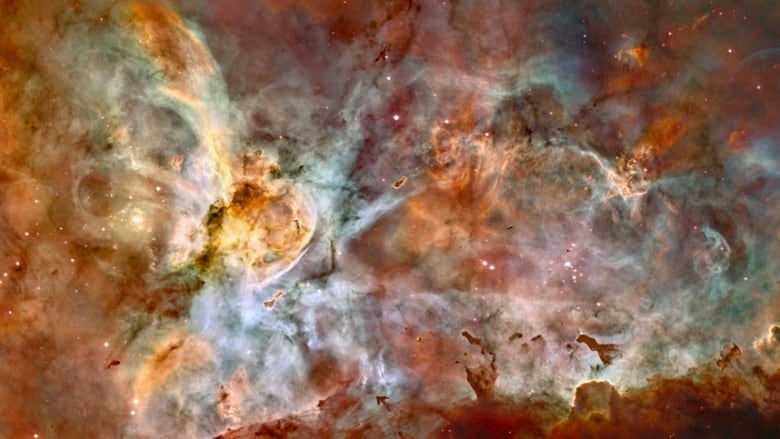 Wisdom for all Ages…

“Our Lord wants us to serve him with common sense, and the opposite is called indiscreet zeal.” 						Vincent de Paul

“Health is the most precious treasure of life.” 							Louise de Marillac
[Speaker Notes: “Our Lord wants us to serve him with common sense, and the opposite is called indiscreet zeal.”  48, Vincent de Paul to Louise  de Marillac, 30 May 1630, CCD 1:79.

Health is the most precious treasure of life.A.92,  Sullivan,  Spiritual Writings (1991),   810.]
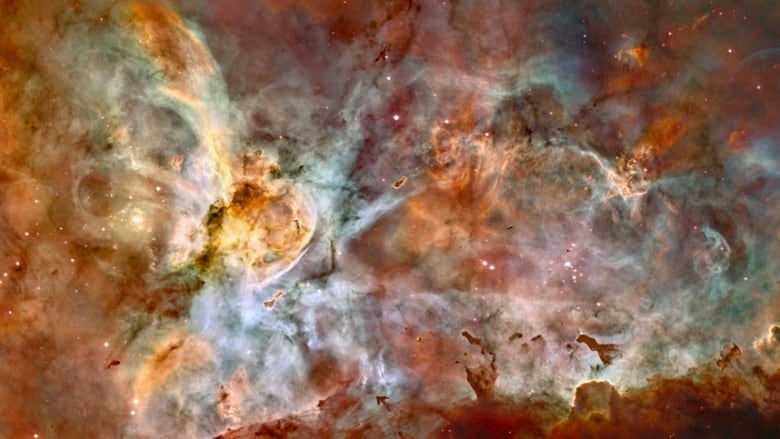 Stress Management
			 
“Do not be upset if things are not as you would want them to be for a long time to come…do the little you can very peacefully and calmly so as to allow room for the guidance of God in your lives.  Do not worry about the rest.”     		Louise de Marillac
[Speaker Notes: “Do not be upset if things are not as you would want them to be for a long time to come…do the little you can very peacefully and calmly so as to allow room for the guidance of God in your lives.  Do not worry about the rest.”  L.519, Louise de Marillac to Sister Anne Hardemont, (1658), Louise de Marillac Spiritual Writings (L. Sullivan), 614.]
Thank you for your attention!
Part 2
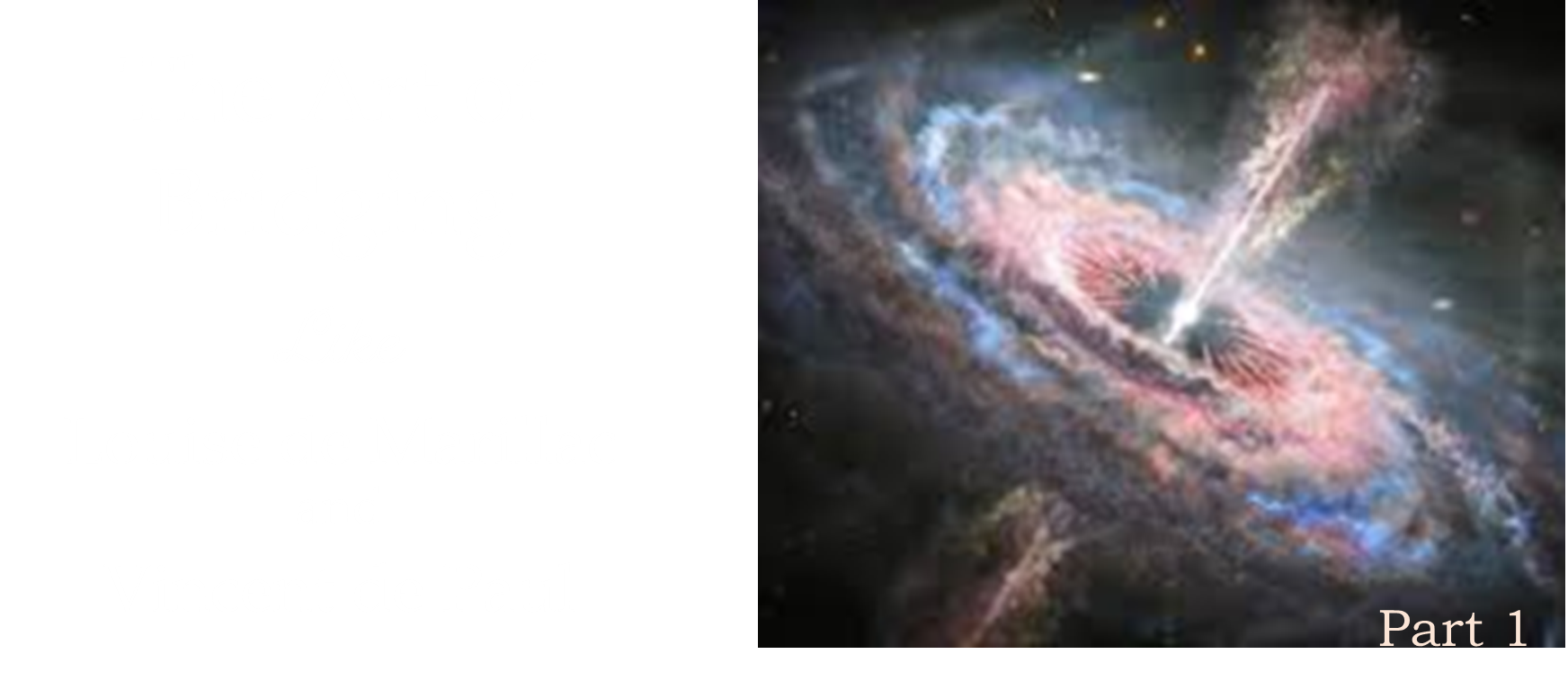 PART  2
Vincent meets with the Ladies of Charity about financing care of the foundlings. They vote. Some give their jewels spontaneously.
[Speaker Notes: 196. CCD, 13b:423.]
[Speaker Notes: .jpg]
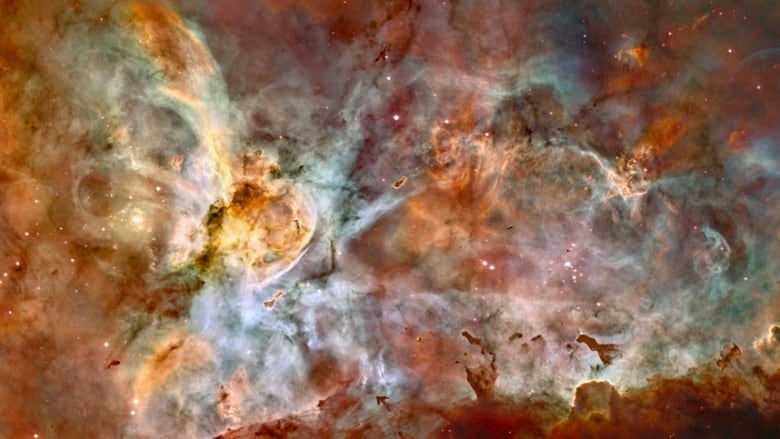 The Vincentian Way
Collaboration & Organization

“We have to help poor persons and have them assisted in every way, by us and by others.” Vincent de Paul
	
“People…have sometimes suffered a great deal, more through a lack of organized assistance than from lack of charitable persons.” Vincent de Paul
[Speaker Notes: “We have to help them [poor persons] and have them assisted in every way, by us and by others.”  195. Purpose of the Congregation of the Mission, 6 December 1658, CCD, 12:77-8.

“People…have sometimes suffered a great deal, more through a lack of organized assistance than from lack of charitable persons.”   #126. Charity of Women (Châtillon-les-Dombes), CCD,13b:8]
Thank you for your attention!
Part 3
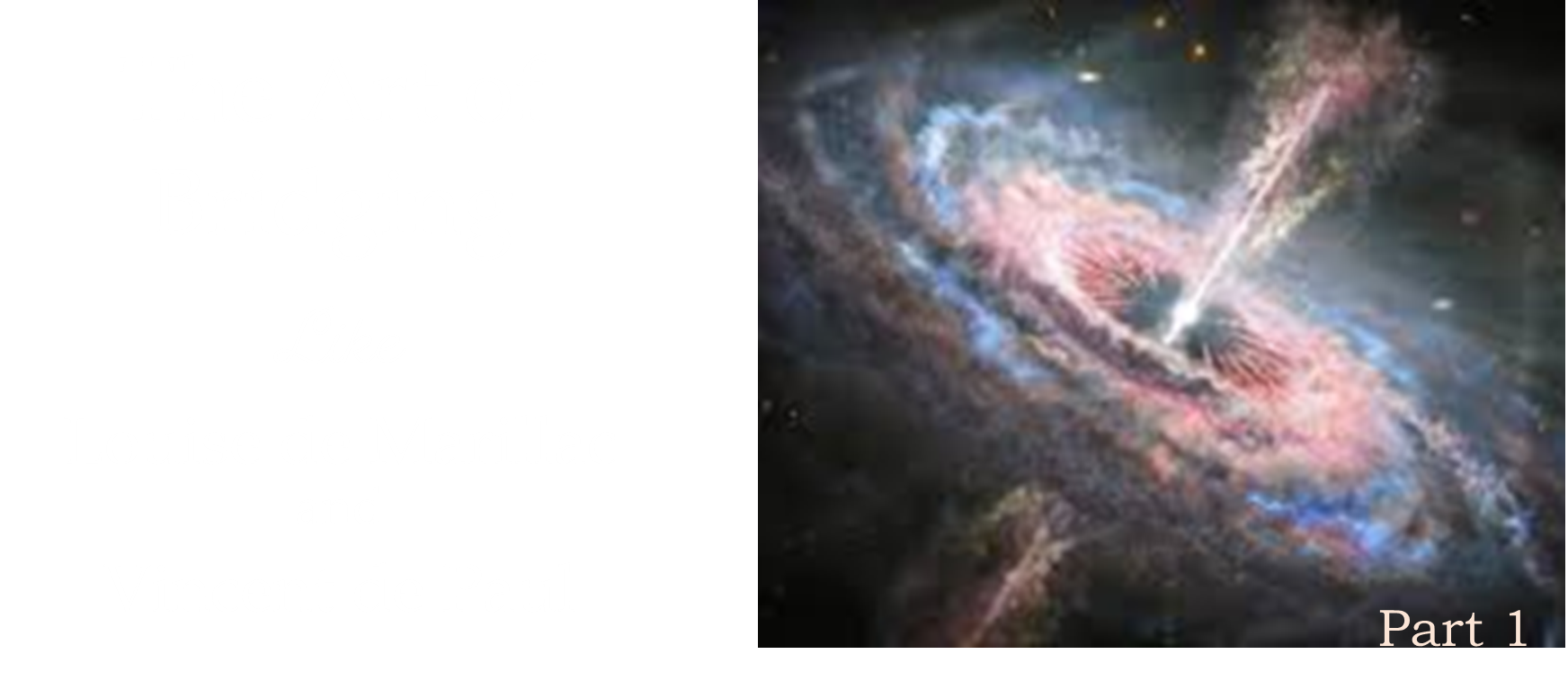 PART  3
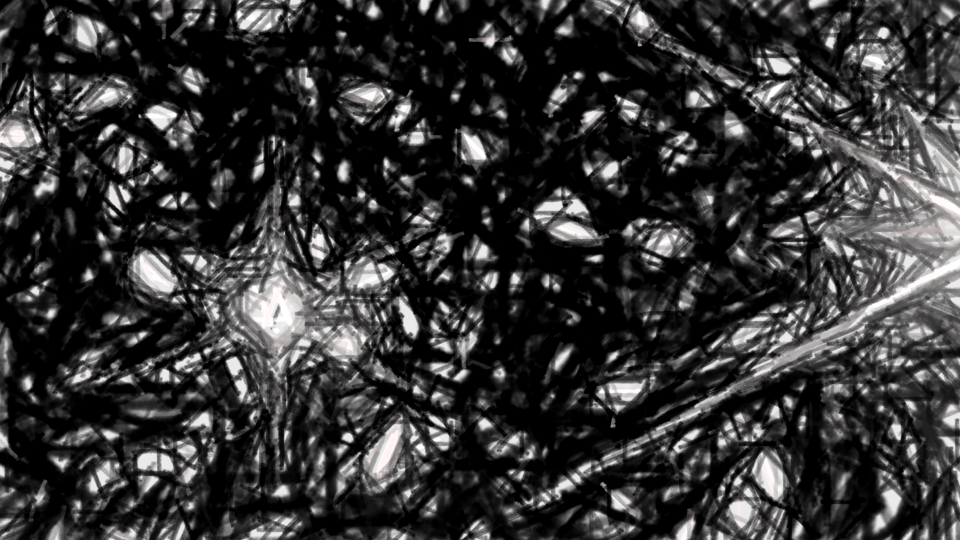 War
Destruction, Death, and Misery
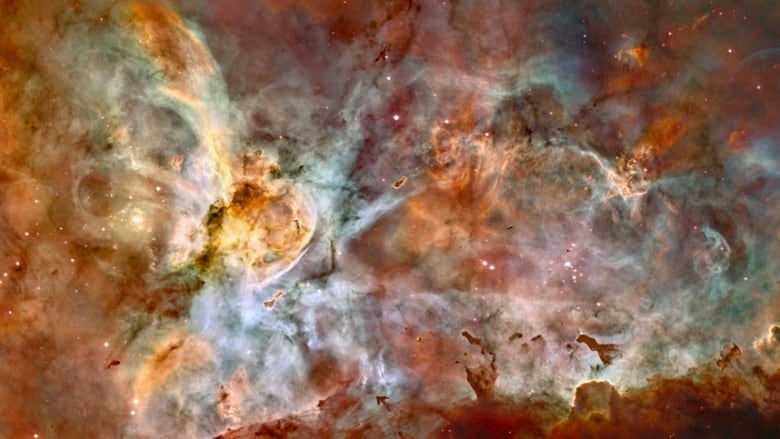 Using Vincentian Lens
Social Transformation

What can we do to bridge the gap between what is happening (the reality) and what should be happening (the ideal/what our faith says)?
What do local people want for themselves? How can we include them in planning?  
Who shares our vision and values and could support our action?
[Speaker Notes: “We have to help them [poor persons] and have them assisted in every way, by us and by others.”  195. Purpose of the Congregation of the Mission, 6 December 1658, CCD, 12:77-8.

“People…have sometimes suffered a great deal, more through a lack of organized assistance than from lack of charitable persons.”   #126. Charity of Women (Châtillon-les-Dombes), CCD,13b:8]
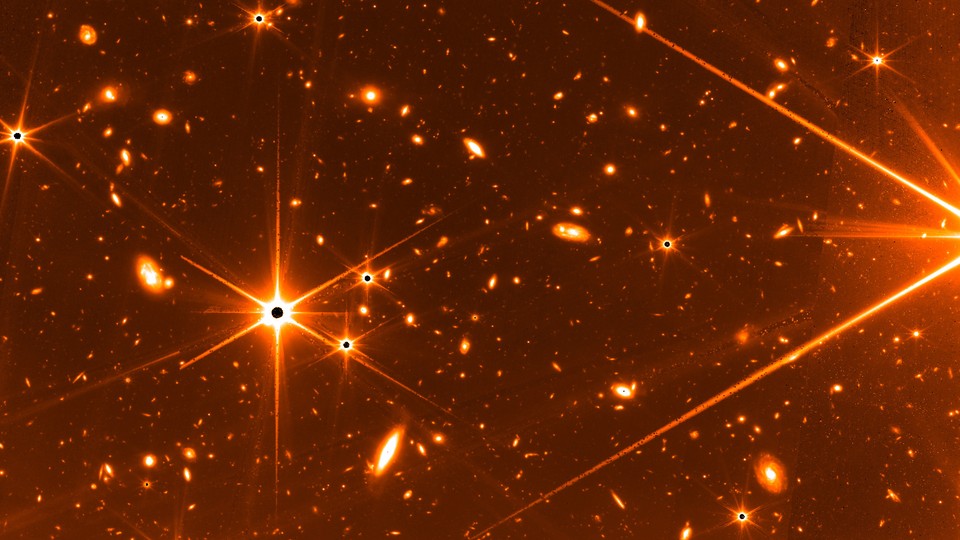 nnnn
Hallmark of Vincentian Service
“To assist everyone without distinction…all persons who are poor…be always ready to practice charity, without exception of persons or places.”  
Vincent de Paul
[Speaker Notes: , “to assist everyone without distinction, that is, all persons who are poor, … be always ready to practice charity, without exception of persons or places.” 70, Explanation of the Common Rules, 29 September 1655, CCD, 10:92.]
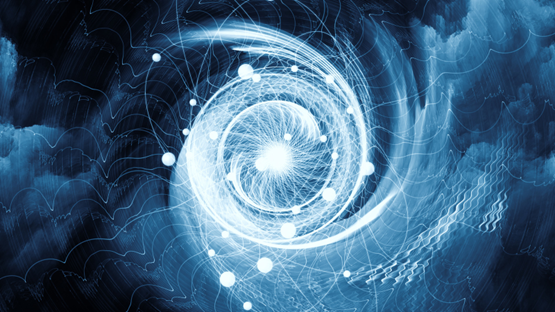 CREDITS
Marie Poole, D.C., ed., trans.,  Vincent de Paul Conferences, Correspondence, and Documents (CCD), 14 vols. , (New York: New City Press, 1983-2014).
Louise Sullivan, D.C., trans., ed., Louise de Marillac Spiritual Writings, (New City Press: New York, 1991).
Vincentian Image Archive, Via Sapientiae, DePaul University, Chicago, IL.
Webb Telescope Images: nasa.gov/feature/goddard/2022
Thank you for your attention!